GO TEAM MEETING #3
North Atlanta High School
TOPICS
School Strategic Plan
	Strategic Plan & Priorities Review
	SMART Goals

Data Discussion
	Spring GMAS by Race
	Graduation Rate 

Continuous Improvement Plan
	Needs Assessment
	SMART GOALS
	Action Plan

Strategic Plan Alignment & Update

School Uniform Discussion

Principal’s Report
	Current Enrollment & Leveling
	Information about our school
Timeline for GO Teams
1
2
3
4
5
You are HERE
Fall 2021
GO Team Developed 2021-2025 Strategic Plan
Summer
School Leadership completed Needs Assessment and defined overarching needs
August
School Leadership completed Continuous Improvement Plan
Before Winter Break
GO Team will take action (vote) on the rank of the strategic plan priorities for SY25-26 in preparation for budget discussions.
Sept. – Dec. 
Utilizing current data, the GO Team will review & possibly update the school strategic priorities and plan
3
Where We Are
Our strategic plan is the guide for the work we’re doing in the school.  By monitoring the plan and ranking priorities, we can all work towards the common goals.  Using the priorities in the strategic plan, the school leadership team developed a Continuous Improvement Plan (CIP) for the current school year.
2021-2025STRATEGIC PLAN
School Name
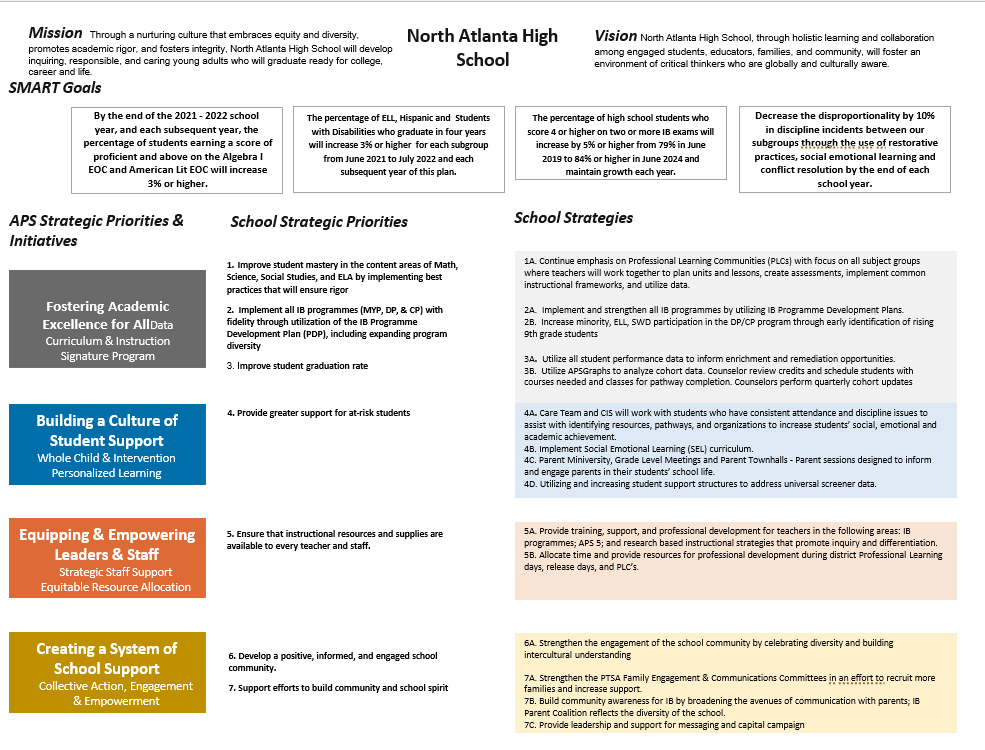 Mission
Vision
SMART Goals
TBD
TBD
TBD
TBD
APS Strategic Priorities &  Initiatives
School Strategic Priorities
School Strategies
1A. tbd
1B. tbd
1C. tbd
Fostering Academic  Excellence for All  Data
Curriculum & Instruction  Signature Program
TBD: tbd
TBD: tbd
Building a Culture of  Student Support
Whole Child & Intervention  Personalized Learning
4.
6.
7.
TBD: tbd
Equipping & Empowering  Leaders & Staff
Strategic Staff Support  Equitable Resource Allocation
TBD: tbd
Creating a System of  School Support
Strategic Staff Support
Equitable Resource Allocation
8.
9.
14
Ensure that instructional resources and supplies are accessible to all staff.
   Enhance student achievement in core content areas (math, science, social studies, and ELA).
   Provide increased support to students at risk.
   Raise the student graduation rate.
   Implement the IB programmes (MYP, DP, and CP) with fidelity through the IB 
	Programme Development Plan (PDP), including expanding program diversity. 
Develop a positive, informed school community.
Strategic Plan
Priority Ranking
Insert the school’s priorities from Higher to Lower
Higher
Lower
DATADISCUSSION
GMAS RESULTS
2022 - 2024
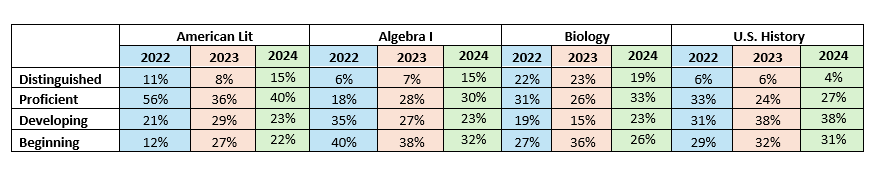 9
GMAS RESULTS
ALL SUBJECTS SPRING 2024
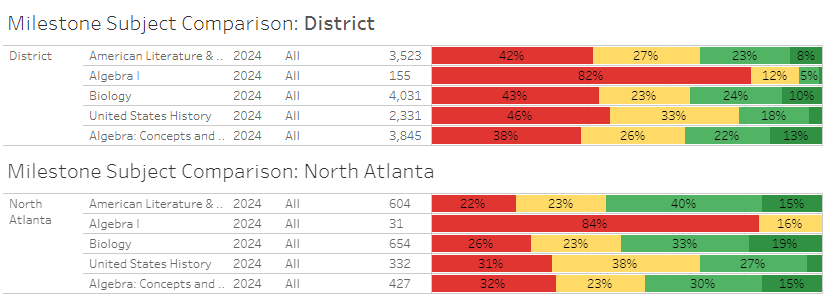 10
GMAS RESULTS
American Lit Spring 2024 Break Down by Race
11
GMAS RESULTS
American Lit Spring 2024 Break Down by EL and SWD
12
GMAS RESULTS
Algebra I Spring 2024 Break Down by Race
13
GMAS RESULTS
Algebra I Spring 2024 Break Down by EL and SWD
14
GMAS RESULTS
Biology Spring 2024 Break Down by Race
15
GMAS RESULTS
Biology Spring 2024 Break Down by EL and SWD
16
GMAS RESULTS
U.S. History Spring 2024 Break Down by Race
17
GMAS RESULTS
U. S. History Spring 2024 Break Down by EL and SWD
18
GOOD NEWS
Fast Track Algebra I/Geometry 

MAP Predictions - 43% proficient and 57% developing

Actual Winter EOC Scores - 57% distinguished, 43% proficient, 0% developing
19
GRADUATION RATE
20
[Speaker Notes: 575 students actually graduated out of 619 total students]
2024 GRADUATION RATE BY RACE
21
[Speaker Notes: Amount of students by race that have graduated                                                 Total amount of graduated students: 575

American/Native Islander:  0 								American/Native Islander: 0 out of 575 = 0
Asian/Pacific Islander: 13 out of 13 = 100%						Asian/Pacific Islander: 13 out of 575 = 2.3
Black: 205 out of 224 = 91.5%							Black: 205 out of 575 = 35.7
Hispanic: 143 out of 160 = 89.4							Hispanic: 143 out of 575 = 24.9
Multi-Racial: 20 out of 23 = 87							Multi-Racial: 20 out of 575 = 3.5
White: 191 out of 196 = 97.4								White: 191 out of 575 = 33.2]
GRADUATION RATE BY EL AND SWD
22
[Speaker Notes: Total amount of SWD students that graduated per the total amount of SWD students in school		Total amount of SWD students that graduated per the total amount of students that graduated:575
Yes: 74 out of 88												Yes: 74 out of 575 = 12.9
No: 501 out of 531												No: 501 out of 575 = 87.1

Total amount of ELL students that graduated per the total amount of ELL students in school		Total amount of ELLstudents that graduated per the total amount of students that graduated:575
Yes: 35 out of 46 = 76.1												Yes: 35 out of 575 = 6.1
No: 540 out of 573 = 94.2												No: 540 out of 575 = 93.9%]
4 YEAR GRADUATION RATE BY RACE
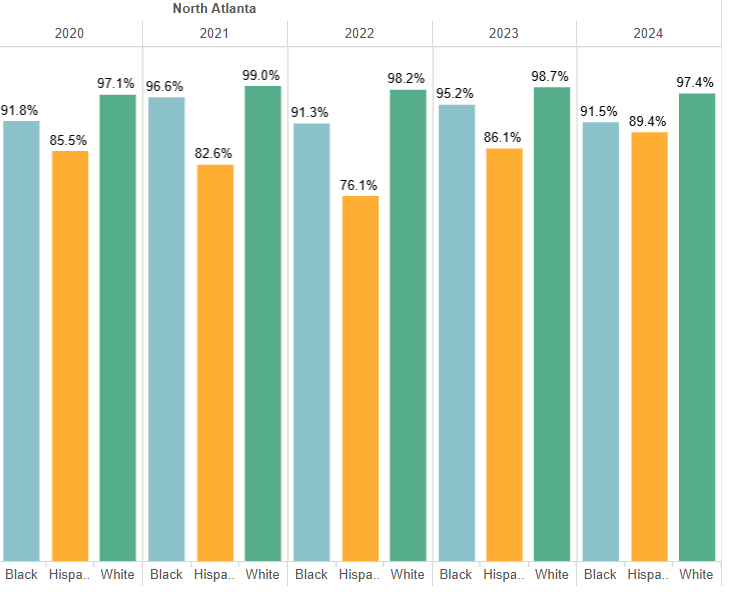 23
GLOWS & GROWS
GLOWS
GROWS
Milestone EOC Scores have improved in every subject.
The graduation rate for our Hispanic subgroup has increased over the last 3 years and is nearly 90%
•We want to continue to increase Milestone scores/ student achievement.
•Scores of Exceptional Education students lag behind other subgroups.
ARE WE ON TARGET TO SUCCESSFULLY ACCOMPLISH OUR PRIORITIES?
IMPACT
24
GO TEAM DISCUSSION:DATA PROTOCOL
What do you notice?
What are your wonderings?
Based on our school’s trend data from MAP assessments and end-of-year test assessments, which student sub-groups and grade levels showed the most significant gaps or unexpected trends?
Based on our school’s trend data from MAP assessments, Milestones and other indicators, are there specific trends that require more focused attention?
What additional questions do you have?
25
QUESTIONS?
26
Continuous Improvement Plan
CONNECTING THE STRATEGIC PLAN & CONTINUOUS IMPROVEMENT PLAN
Use student survey results to decrease the number of students failing 1+ courses by 6%
Provide support for at-risk students
Course Failure Rates
Improve student mastery in 4 core.
Use personalized learning strategies to increase the percentage of students scoring proficient or higher by 3 points in all Milestone EOC areas.
Milestone EOC Score
Improve Graduation Rate
Improve graduation rate for each subgroup by 3%
Graduation Rate
Key Indicator
Strategic Plan Priority
CIP SMART Goal
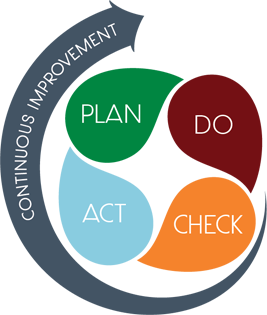 28
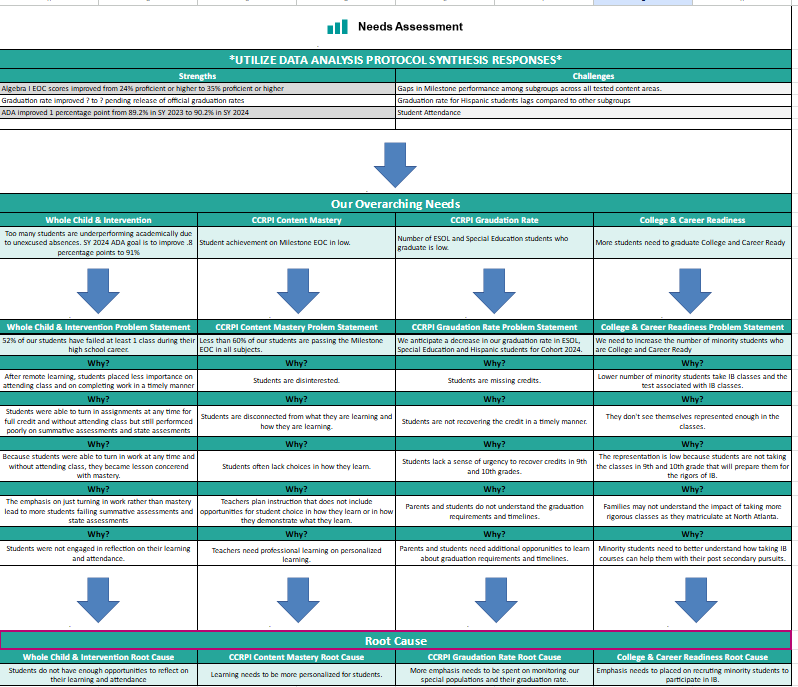 School Name
Needs Assessment
Jamboard Link Here
[Speaker Notes: Notes for School CIP Teams: After completing your Comprehensive Needs Assessment ( data protocol), you will come here and identify some strengths and opportunities/challenges you have observed from the data. The priority areas are Literacy, Numeracy, and Whole Child & Student Support. Identify an overarching need for each area. Formulate a problem statement for each area. Make sure the problem statement meets the criteria. Refer to your CIP resources.]
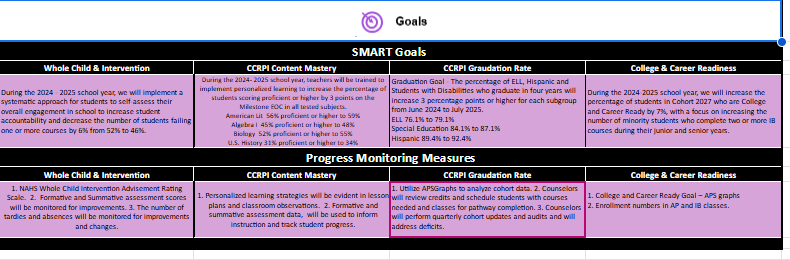 GO TEAM DISCUSSION: Review the priorities and goals in your strategic plan and the information and goals CIP. Reflect on if updates need to be made to the Strategic Plan.
Are all CIP Goals reflected in
our Strategic Plan Priorities?
If not, which CIP Goal(s) are missing and should be added to the Strategic Plan?
GO TeamActivity&Discussion
31
Updates to the
Strategic Plan
Enter all changes/updates to your plan – be sure to include accountability measures, as appropriate.
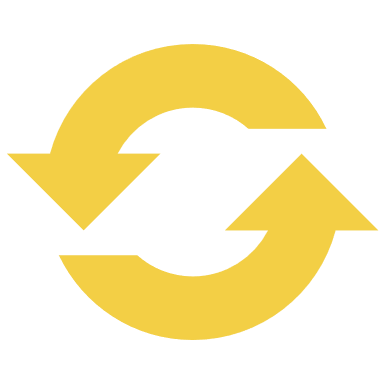 DISCUSSION: OPTIONAL SCHOOLUNIFORM
OPTIONAL SCHOOL UNIFORM
In the 2023-2024 school year, the APS Board of Education updated the district’s dress code policy.  As part of the update, starting with the 2025-2026 school year if a school wishes to maintain or explore implementing an optional school uniform, it must go through an engagement process and have a vote as outlined below:
ELEMENTARY
MIDDLE
HIGH
A school uniform is adopted upon the agreement of the principal and a majority vote of the School Governance Team (GO Team).
School uniforms are adopted upon the agreement of the principal, GO Team and the elected student government. If the school does not have an elected student government, then a majority vote must be secured from the student body to adopt a school uniform.
School uniforms are adopted upon the agreement of the principal, GO Team and the elected student government. If the school does not have an elected student government, then a majority vote must be secured from the student body to adopt a school uniform.
If your school currently has a school uniform and wishes to continue it, you must go through this process!
34
ABOE POLICY JCDBSTUDENT DRESS CODE(Last Revised, 06/03/2024)
http://tinyAPS.com/?APSDressCodePolicy
RESTRICTIONS
REQUIREMENTS
No words or symbols that are gang-related, sexually suggestive, obscene or promote illegal behavior
Nothing associated with alcohol, illegal drugs or tobacco
No flip-flops, athletic slides or footwear that doesn’t support the front and back of the foot
A top of non-see through fabric
A bottom of non-see through fabric
Shoes
Undergarments that are not visible
35
SCHOOL-SPECIFIC DRESS CODES
“dress in good taste”
“no baggy pants”
“no sweatpants”
“no activewear”
“no short shorts or skirts”
“no spaghetti straps”
We have one districtwide student dress code adopted
by the Atlanta Board of Education. 
School-specific dress codes may not contradict Board policy.
“no tube tops”
“no dresses”
“no tight/revealing clothing”
“no leggings”
“no joggers”
“no ‘extreme’ hairstyles or colors”
Examples of problematic school specific dress-code provisions
“no Crocs”
“all shirts must be tucked in
“no hoodies/hooded jackets”
“hair should be clean and neatly groomed”
“no shirts which expose cleavage”
“students dressed in uniform are better perceived by teachers and peers”
36
SCHOOL UNIFORMS
Schools may choose to adopt an optional school uniform.

Effective immediately, at no time will students have their instructional time interrupted or be barred from school or class for declining to wear the optional school uniform.
37
ESTABLISH AN OPTIONAL SCHOOL UNIFORM
If your school currently has a school uniform and wishes to continue it, you must go through this process!
The GO Team needs to TAKE ACTION (vote) on maintaining or exploring implementing an optional school uniform. 

After the motion and a second, the GO Team may have additional discussion. Once discussion is concluded, the GO Team will vote.

If the GO Team votes to move forward, then the team should proceed to discuss the School Uniform Advisory Committee.
TAKE ACTION
DISCUSSION
Only needed if the GO Team voted YES to maintaining or exploring establishing an optional school uniform.
The GO Team will now discuss if they wish to move forward with establishing a School Uniform Advisory Committee.
The School Uniform Advisory Committee will be responsible for:

Develop a stakeholder engagement plan to receive feedback on implementing a uniform and its components, if adopted. Must include a minimum 20-day public comment period on any proposed uniform
Recommending the optional school uniform components.
Establishing the student voting timeline and process (if necessary).
Determine the length of time the uniform will be in use before reconsideration
Developing a communication plan to inform the school community about the optional school uniform, if the uniform is adopted 
Other objectives as defined by the GO Team.
Only needed if the GO Team voted YES to maintaining or exploring establishing an optional school uniform.
COMMITTEE MEMBERS
The GO Team will also need to determine who will be on the committee:
The GO Team Chair will name the Committee Chair.
No more than 2 additional GO Team members may be on the committee (a maximum of 3 GO Team Members).
Committee must have at least 3 students as outlined below:
Other committee members may be added, as determined by the GO Team.
MIDDLE
HIGH
ELEMENTARY
Elementary School with Ambassadors Recommend inclusion of at least 3 student ambassadors 

Elementary School without Ambassadors 
Recommend inclusion of at least 3 students selected by the principal with GO Team input
High School with Elected Student Government 
At least 3 students as selected by the SGA 

High School without Elected Student Government
At least 3 students as selected by the principal with GO Team input
Middle School with Student Ambassadors 
At least 3 student ambassadors 

Middle School without Student Ambassadors 
At least 3 students selected by the principal with GO Team input
40
ESTABLISH THE COMMITTEE
Only needed if the GO Team voted YES to maintaining or exploring establishing an optional school uniform.
The GO Team needs to TAKE ACTION (vote) on establishing its School Uniform Advisory Committee based on the previous discussion. 
After the motion and a second, the GO Team may have additional discussion. 
Once discussion is concluded, the GO Team will vote.
If the GO Team votes in the affirmative (yes) for moving forward, then the Chair will need to fill out a committee resolution form (see example on next slide) and send to the GO Team Office.
TAKE ACTION
BLANK COMMITTEE RESOLUTION
42
PRINCIPAL’S REPORT
JOIN US ONSATURDAY, JANUARY 11All GO team members are invited,but plan to have at least 3 members of your GO Team attend!
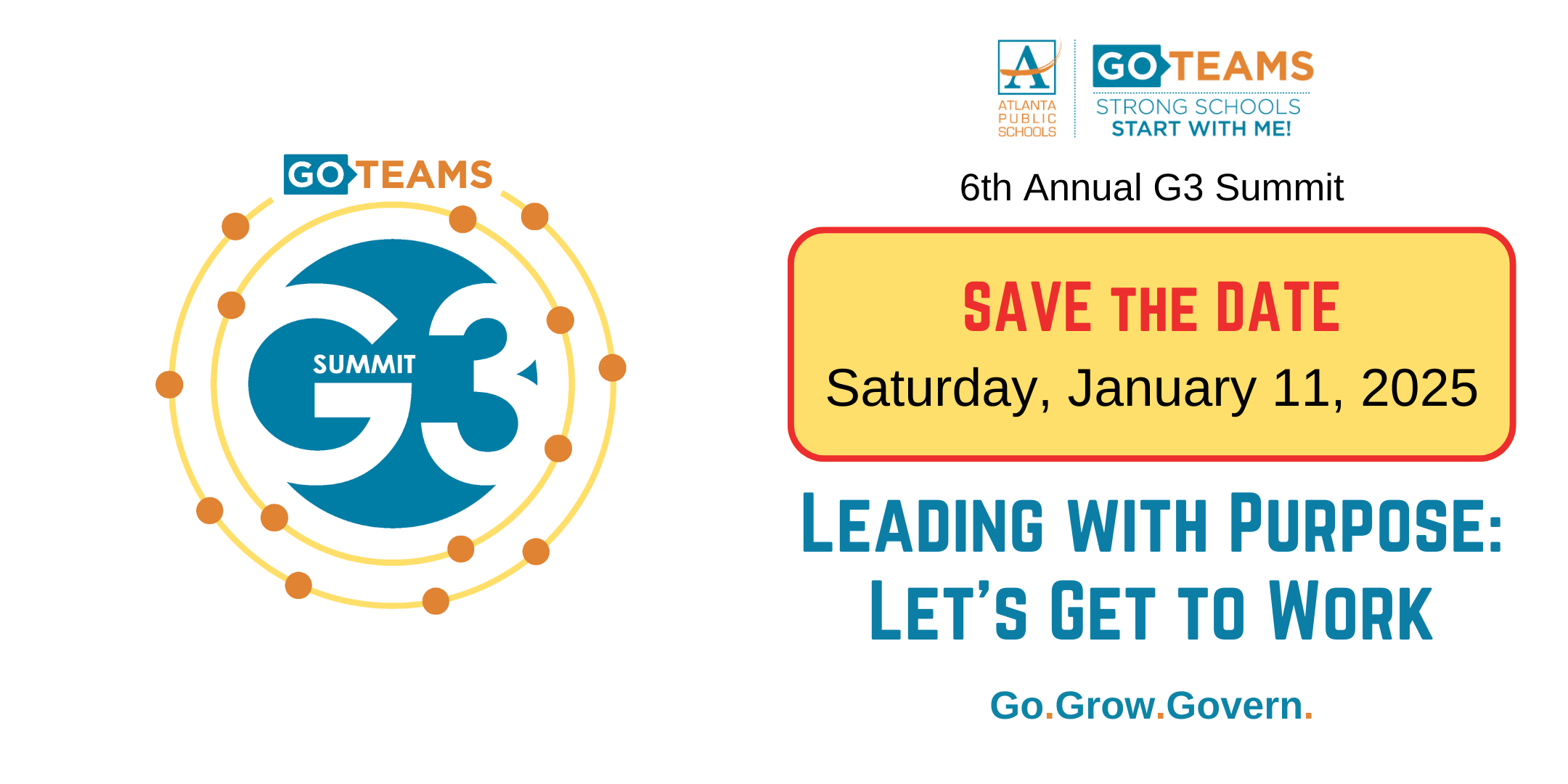 44
QUESTIONS?